Data Volume for DAQ Status
Jeff Landgraf
The Task
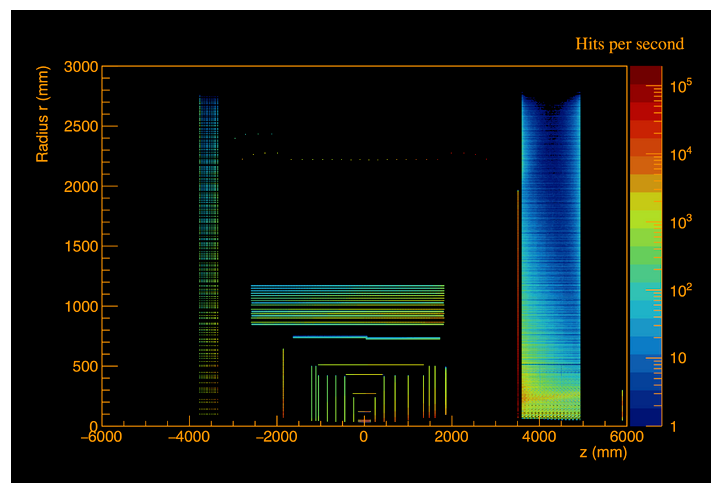 Take these plots and turn them into DAQ info
Starting point:
root files/code with raw data for each background & DIS (Thanks Zhengqiao, Jakub!) in the format :

detector, cellID, x, y, z
Ending point:
4 tables (channel &/or ASIC, RDO, tape)
detector, [element], hit_rate[each type + noise], channel_rate[each type + noise], hit_rate[total], channel_rate[total], data throughput [total]
Maximum values for each (histograms with distribution of rates)

Subtasks:
Identifying channel, asic, rdo from CELLID,x,y,z 
Combining sources to do the summing
Adding information
Noise estimates,   Charge Sharing,    Sample time,    known ASIC operations
2/27/2024
Background Meeting
2
First look…many issues
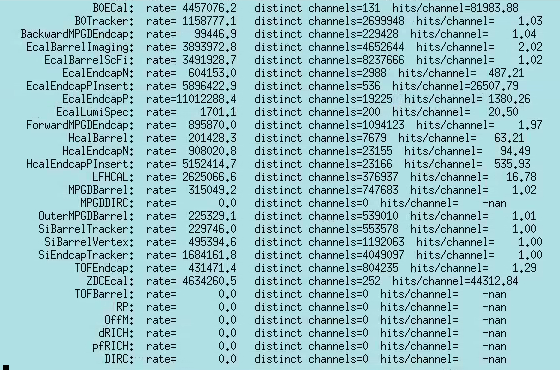 More distinct channels hit than exist 
Channel rate too low! 
not auspicious for channel mapping
Unknown detectors
Most channels not hit
Channel rate too high!
Important detectors with no information

Different Geometry
Proton/DIS -> craterlake
Electron -> brycecanyon
Different framework
Proton/DIS   xxx.edm4eic.root
Electron       xxx.edm4hep.root
Different types of hits?
Proton/DIS    RecHits   (thresholds applied ?!)
Electron        Hits

Understand / analyze each detector separately!
2/27/2024
Background Meeting
3
Second look…more issues
Mapping to ASICS/FEBS or even layers/disks harder than expected… no general solution
dd4hep  CELLID defined by <id> fields… but
Very inconsistent implementation
Named parameters + [x,y]  {not treated same while enumerating}
Actual channels are: 
Mask named parameters, filter out x,y
Only use x,y    
Combination of two
Complete variation 
Even getting positions of detector elements is not easy. 
Is there any way to execute the substitution of variables in the xml?
Can one grab them from root macros?
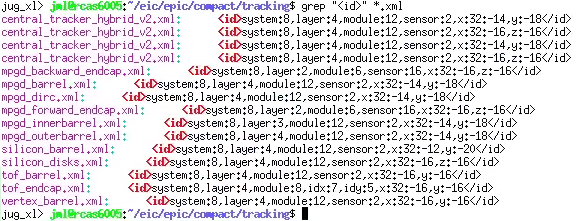 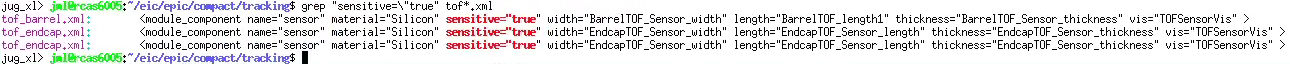 2/27/2024
Background Meeting
4
Assignment of channels / ASICS / RDOs
Reinterpreting geometry
LFHCAL
Actual counts (my tables):   64k channels.    Counts from dd4hep much higher!
CELLID:   [sys,moduleIDx,moduleIDy,moduletype,passive,towerx,towery,rlayerz,layerz]
Using [moduleIDx,moduleIDy,towerx,towery,rlayerz] alone, however gives 64,400 channels (close to actual value)
MPGD in general uses a fine grid to give the appropriate resolution in simulation.   To find correct channel counts I distribute ASICS/RDO evenly over surfaces…
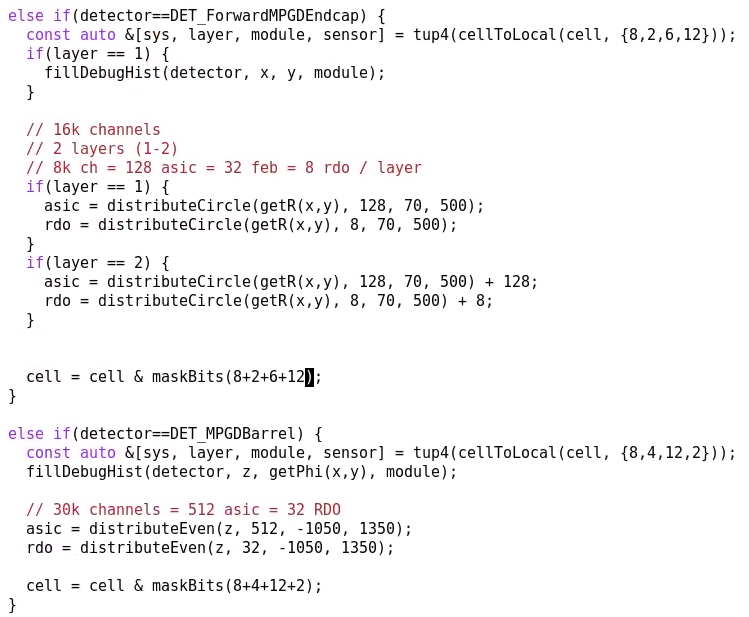 2/27/2024
Background Meeting
5
Assignment of channels / ASICS / RDOs
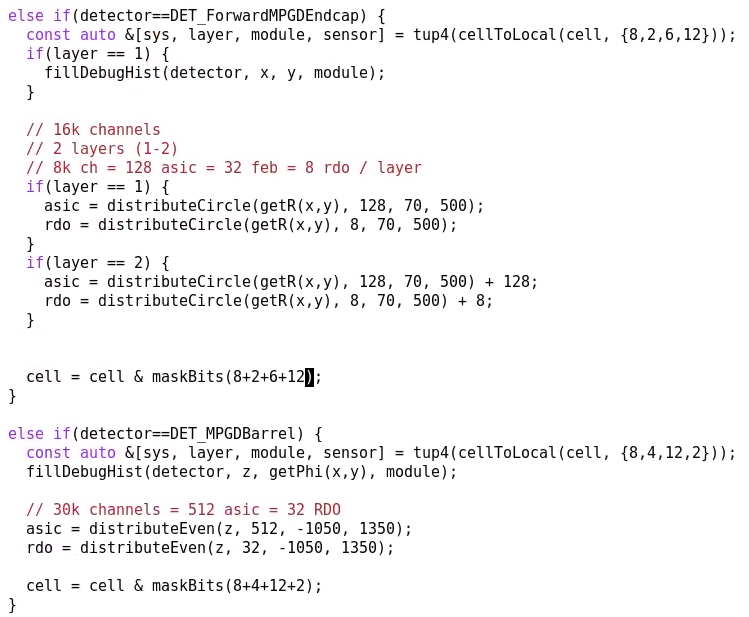 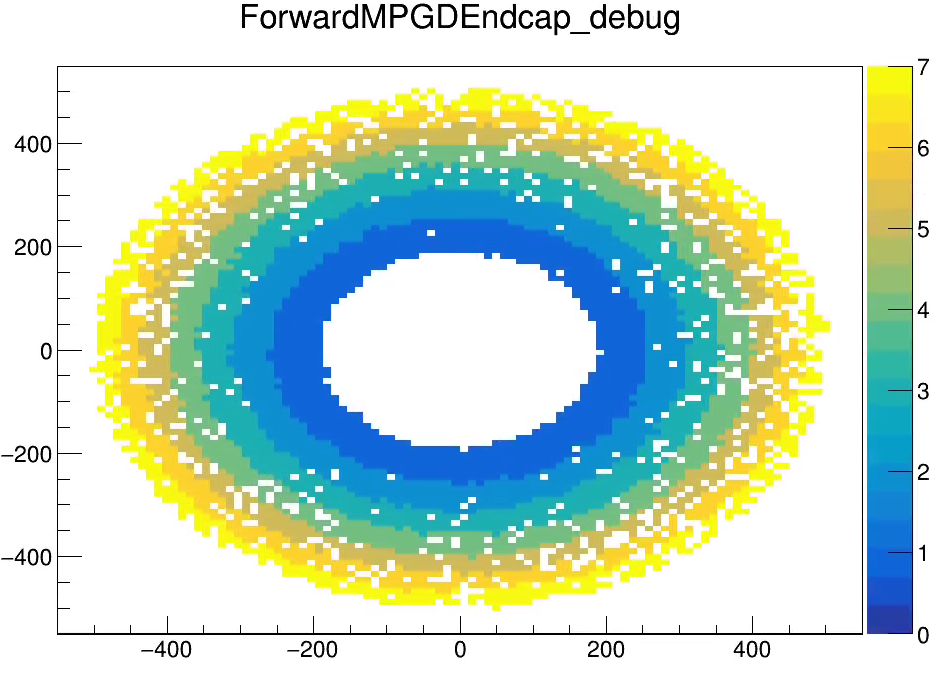 But need to take care that quantization effects don’t break the RDO counts as some detectors report in a course, precise grid!
2/27/2024
Background Meeting
6
Assignment of channels / ASICS / RDOs
EcalBarrel
dd4hep gives a discrete readout in z for physics simulations 
But these are really long fibers readout at both ends
The correct count can be corrected to the right value by
Masking the CELLID appropriately
Doubling each channel as defined in the CELLID
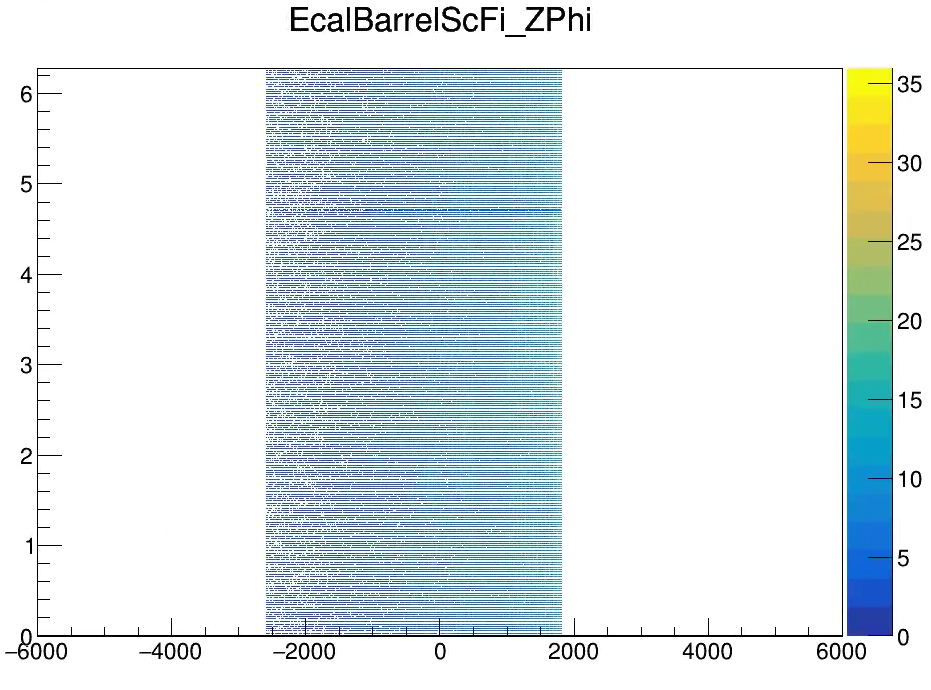 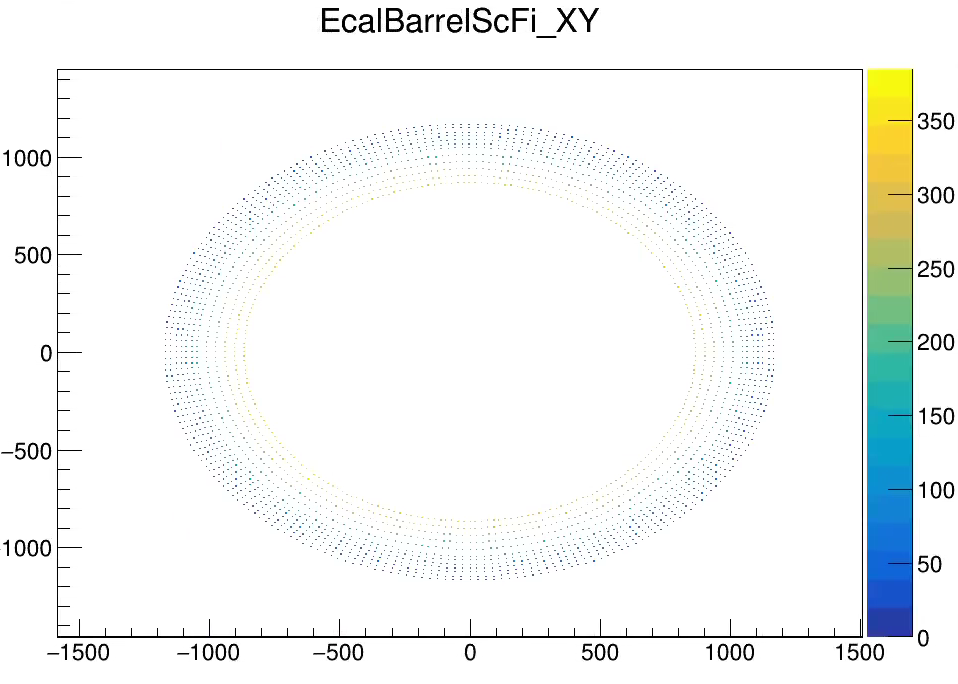 2/27/2024
Background Meeting
7
Assignment of channels / ASICS / RDOs
EcalBarrel
dd4hep gives a discrete readout in z for physics simulations 
But these are really long fibers readout at both ends
The correct count can be corrected to the right value by
Masking the CELLID appropriately
Doubling each channel as defined in the CELLID
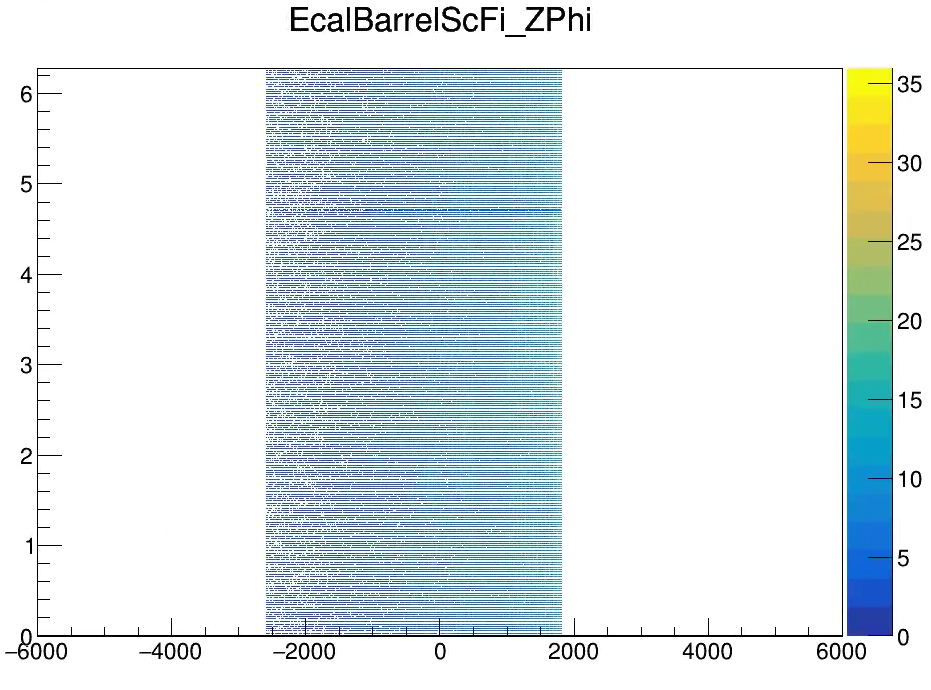 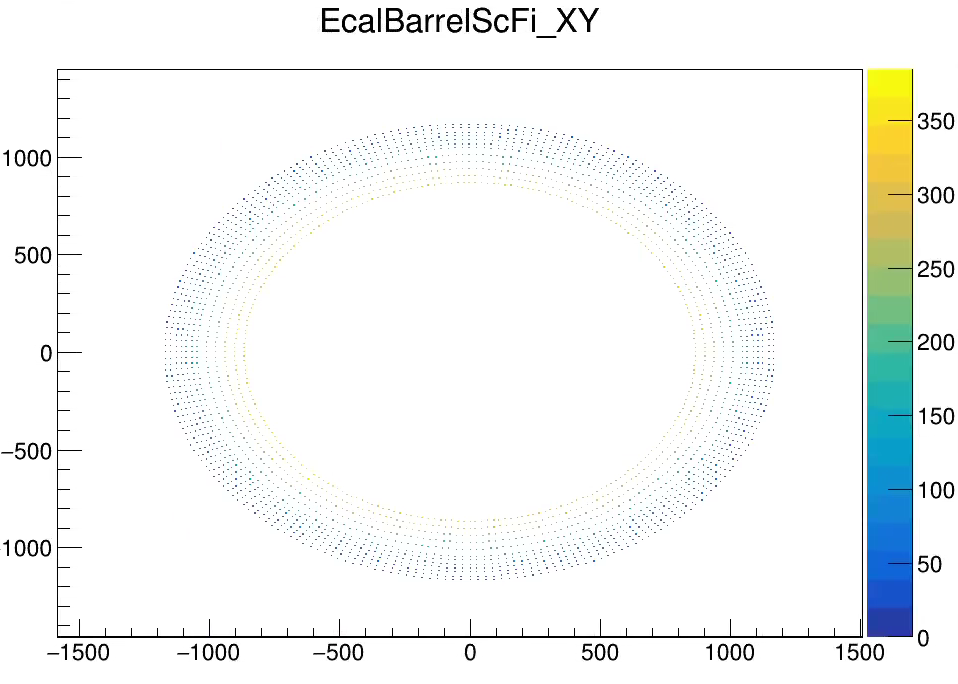 2/27/2024
Background Meeting
8
Assignment of channels / ASICS / RDOs
EcalBarrelImaging
The imaging calorimeter has only 4 layers (I think this was changed to 6)
The logic for assigning ASICS and RDOs is to take the astropix size and channel counts and evenly distribute on existing layers   (16cm^2 per quad astropix chip and 5320 ch.)
The channel count is about 30% too low compared to the numbers in my tables.
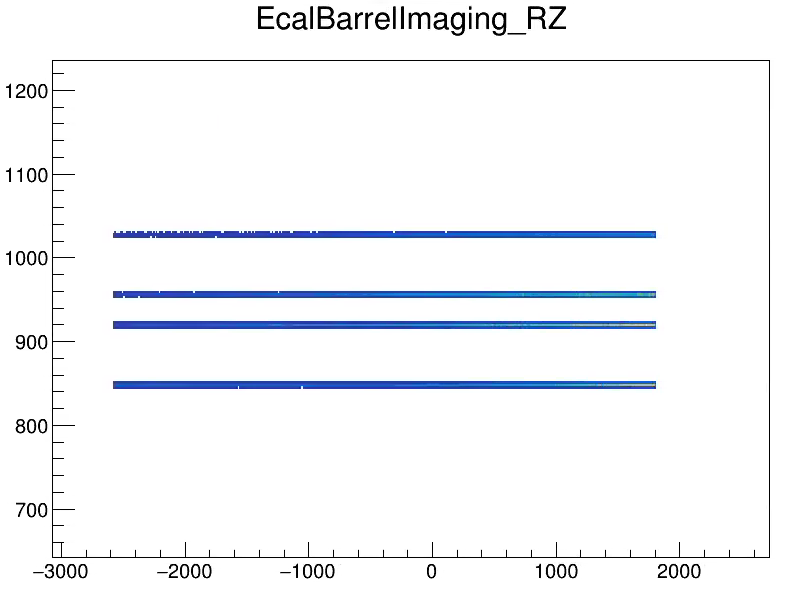 2/27/2024
Background Meeting
9
Status
Code available:   https://github.com/jml985/epicJTools
Jakub is working on putting electron calibration into craterlake / edm4eic.root format.    I also suggest using the 23.12.0 release of this to keep the geometry consistent between different backgrounds.   We should be mindful of the geometry used.
Need to finish
Combine data
Convert to data Sizes / charge sharing / rates rather than hit counts
Incorporate Far Backward/Far Forward
The code is nearly done and is relatively turnkey
It will need to be updated when geometry changes because detector dimensions hardcoded
Can be used to study different species (I haven’t seen any eA simulations at all, but at least in far back the rates seem to be higher)
Note, DAQ is interested in:
Worst case rates
Signal to background even at lower rates
I’m not sure about incorporating synchrotron radiation.
We should have a useful summary of the numbers next week…
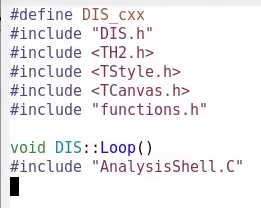 Autogen
2/27/2024
Background Meeting
10
Status
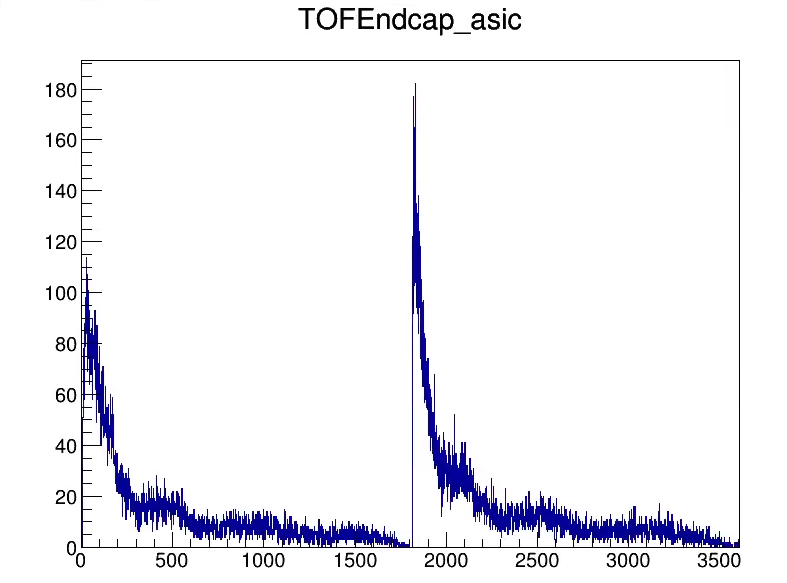 Code available:   https://github.com/jml985/epicJTools
Jakub is working on putting electron calibration into craterlake / edm4eic.root format.    I also suggest using the 23.12.0 release of this to keep the geometry consistent between different backgrounds.   We should be mindful of the geometry used.
The code is nearly done and is relatively turnkey
It will need to be updated when geometry changes because detector dimensions hardcoded
Can be used to study different species (I haven’t seen any Ae simulations at all, but at least in far back the rates seem to be higher)
Note, DAQ is interested in:
Worst case rates
Signal to background even at lower rates
I’m not sure about incorporating synchrotron radiation.
We should have a useful summary of the numbers next week…
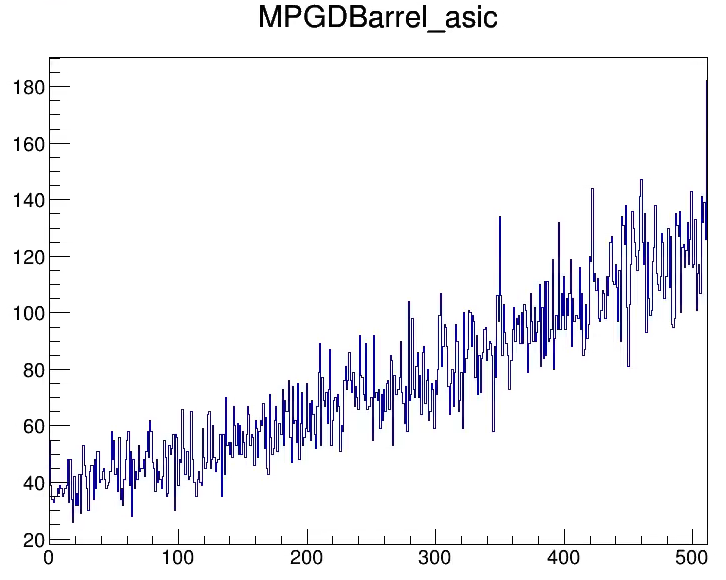 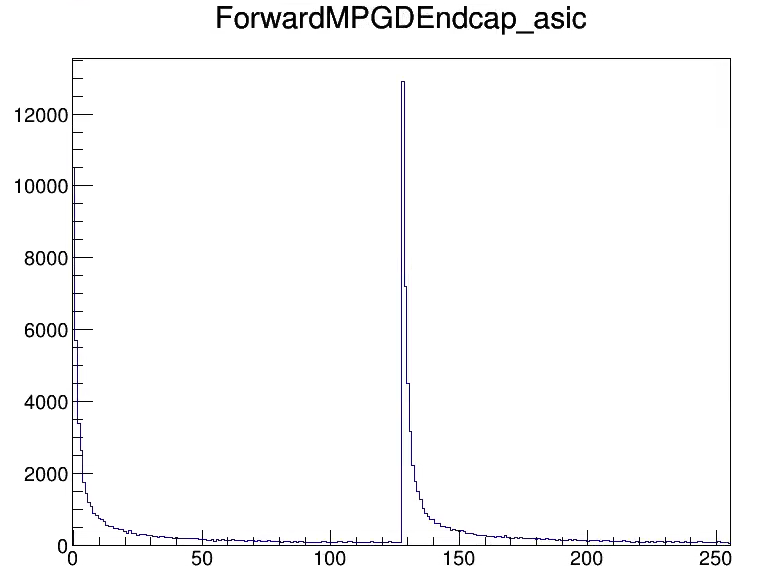 2/27/2024
Background Meeting
11
Questions?
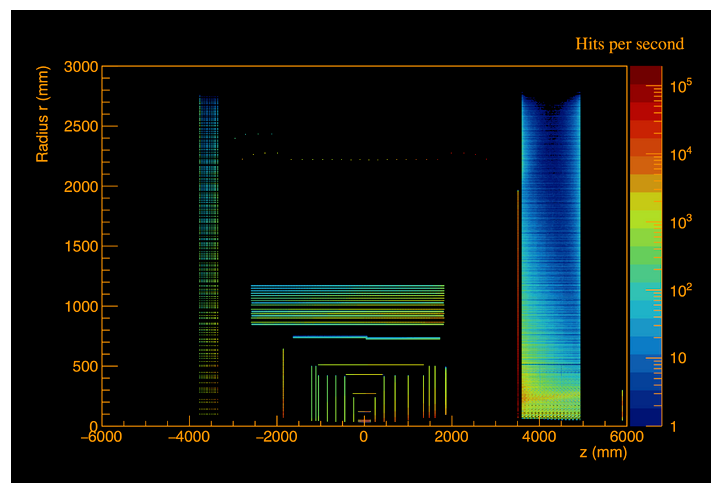 ????
Do we revisit these plots?
They are NOT wrong
They do have granularity that varies and doesn’t necessarily match physical readout (although usually match the actual measurement correctly!)
They do have active hits that are aggregated
2/27/2024
Background Meeting
12